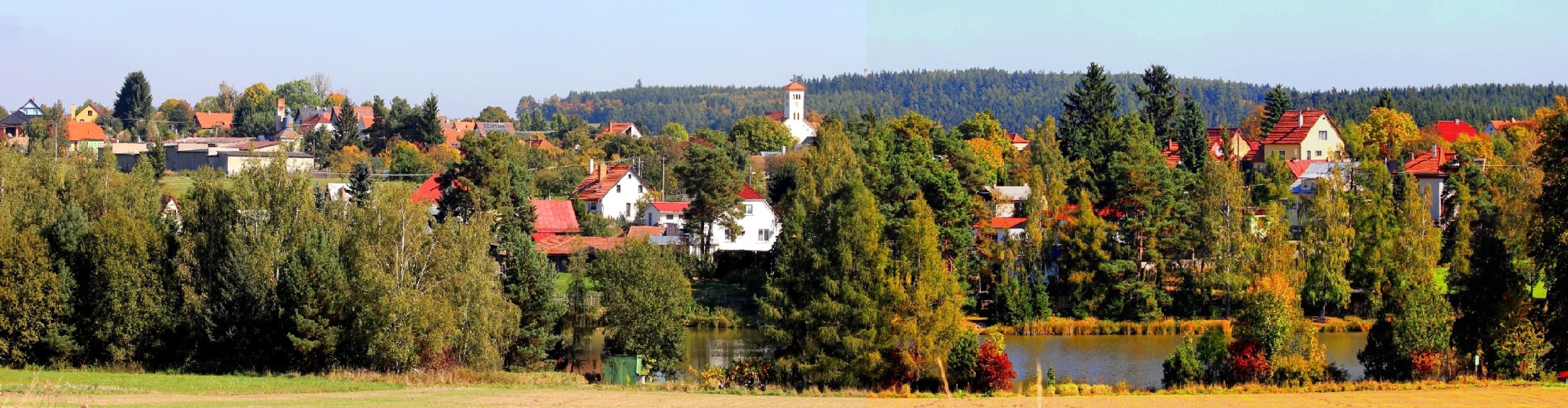 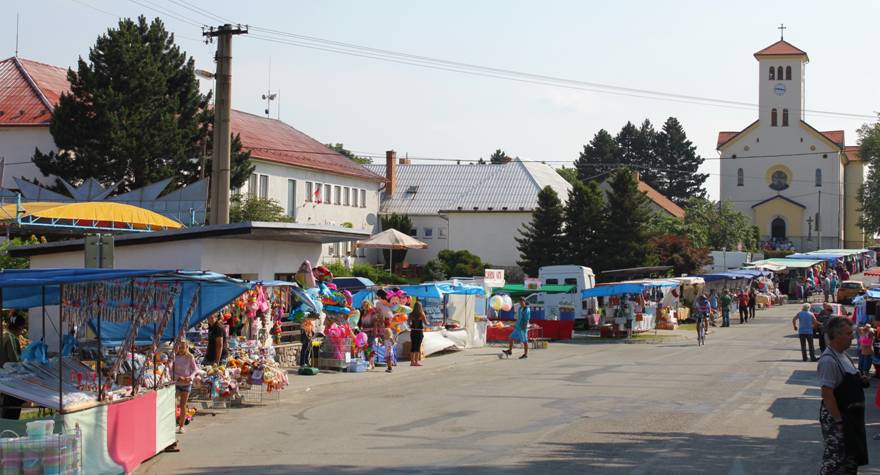 Vysočany 7. července. „Naše pouť“ v roce 2013
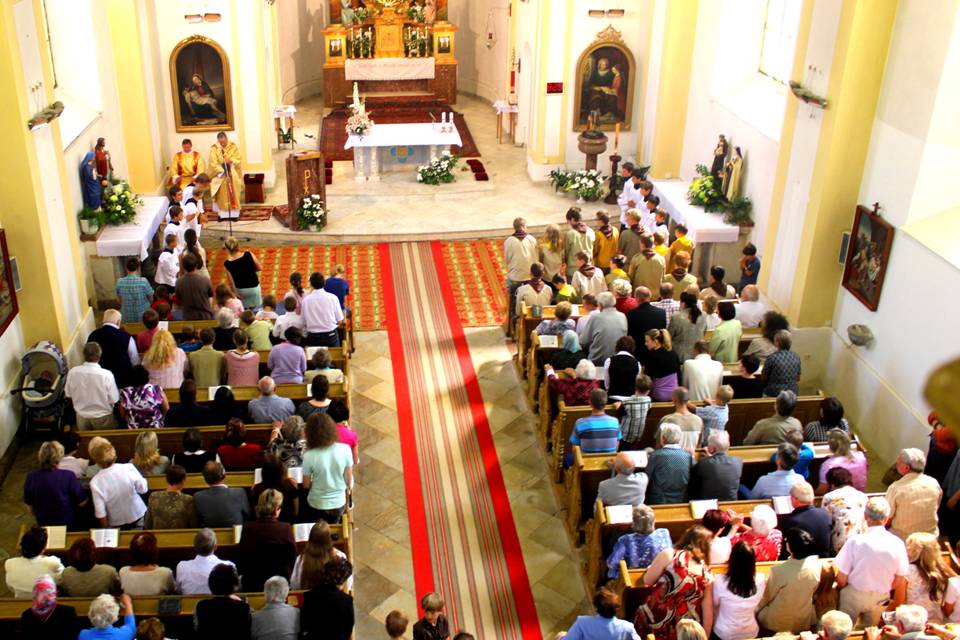 V kostele je plno, mše svatá slavnostní, s dojemnou hudbou
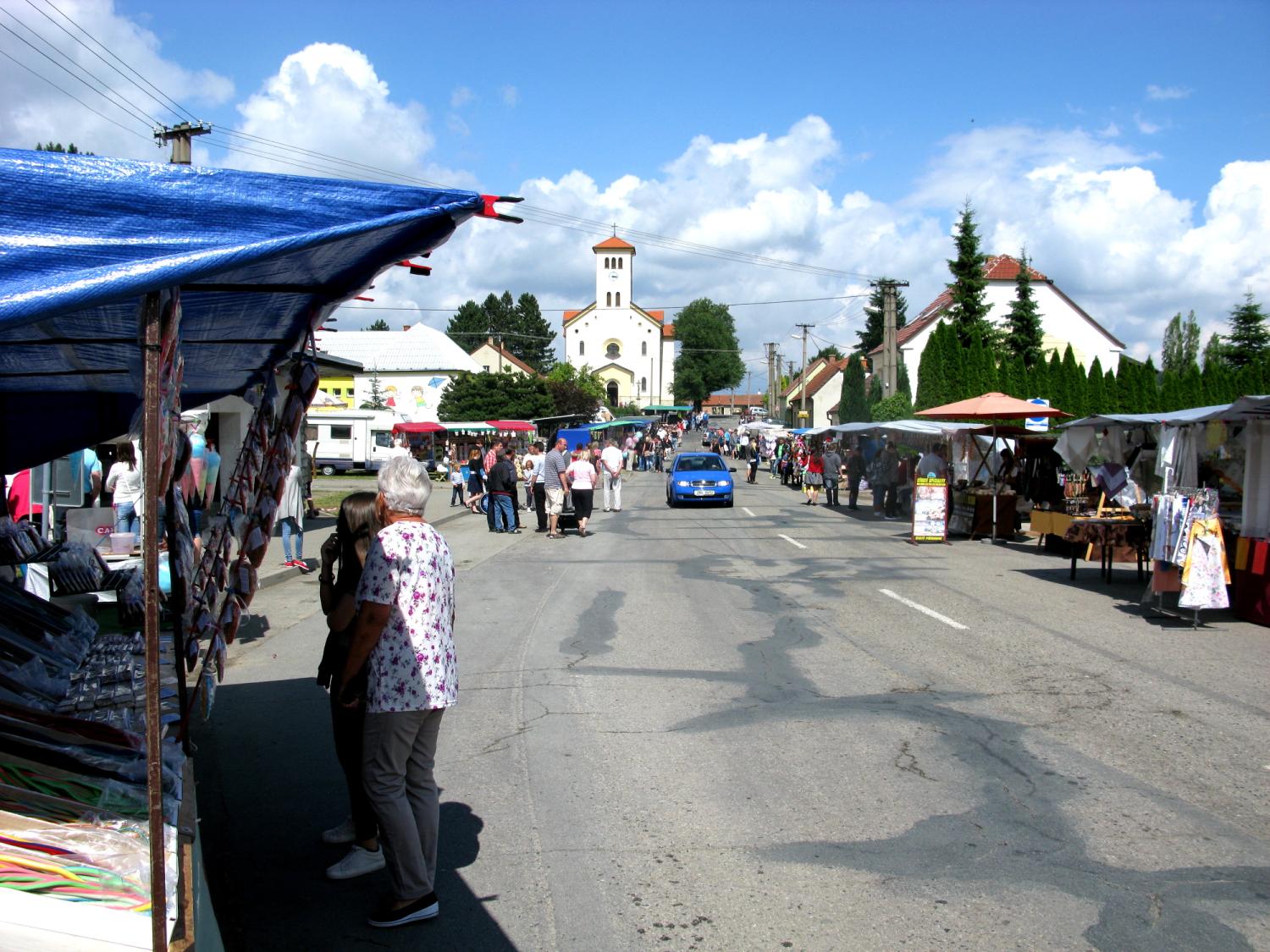 Tak zase po roce přijela do Vysočan Pouť. Letos to nebylo jako v roce 2013,tentokrát na počet lidí trochu skromnější, také i na počet stánků. Na mši svaté ale bylo plno. Bohužel, tam jsem nebyl.
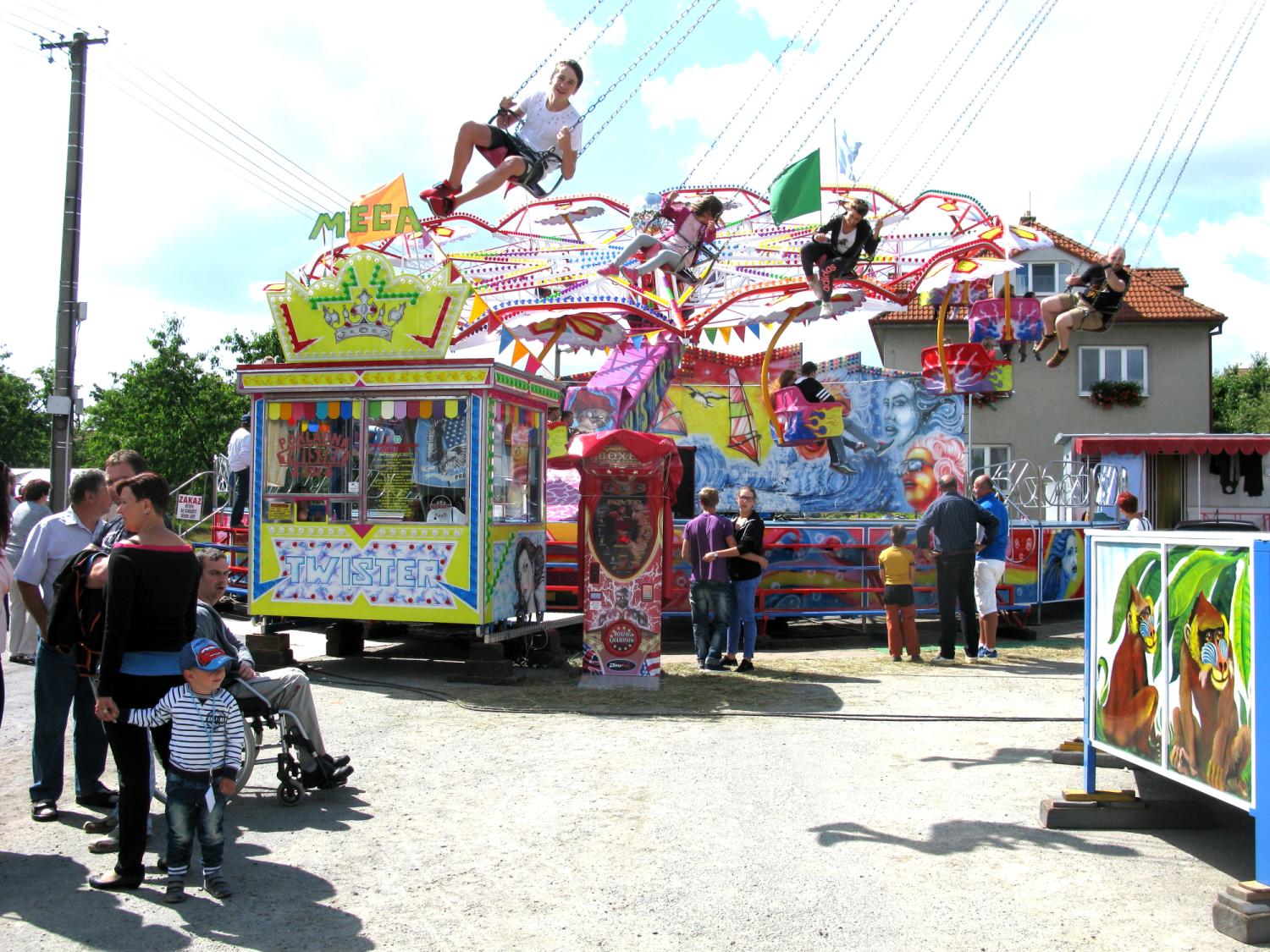 Letos jsem jenom krátce naši pouť prošel, tak také moje prezentace bude hodně slabá. Přeci jenom jsem chtěl dát známým o pouti vědět.
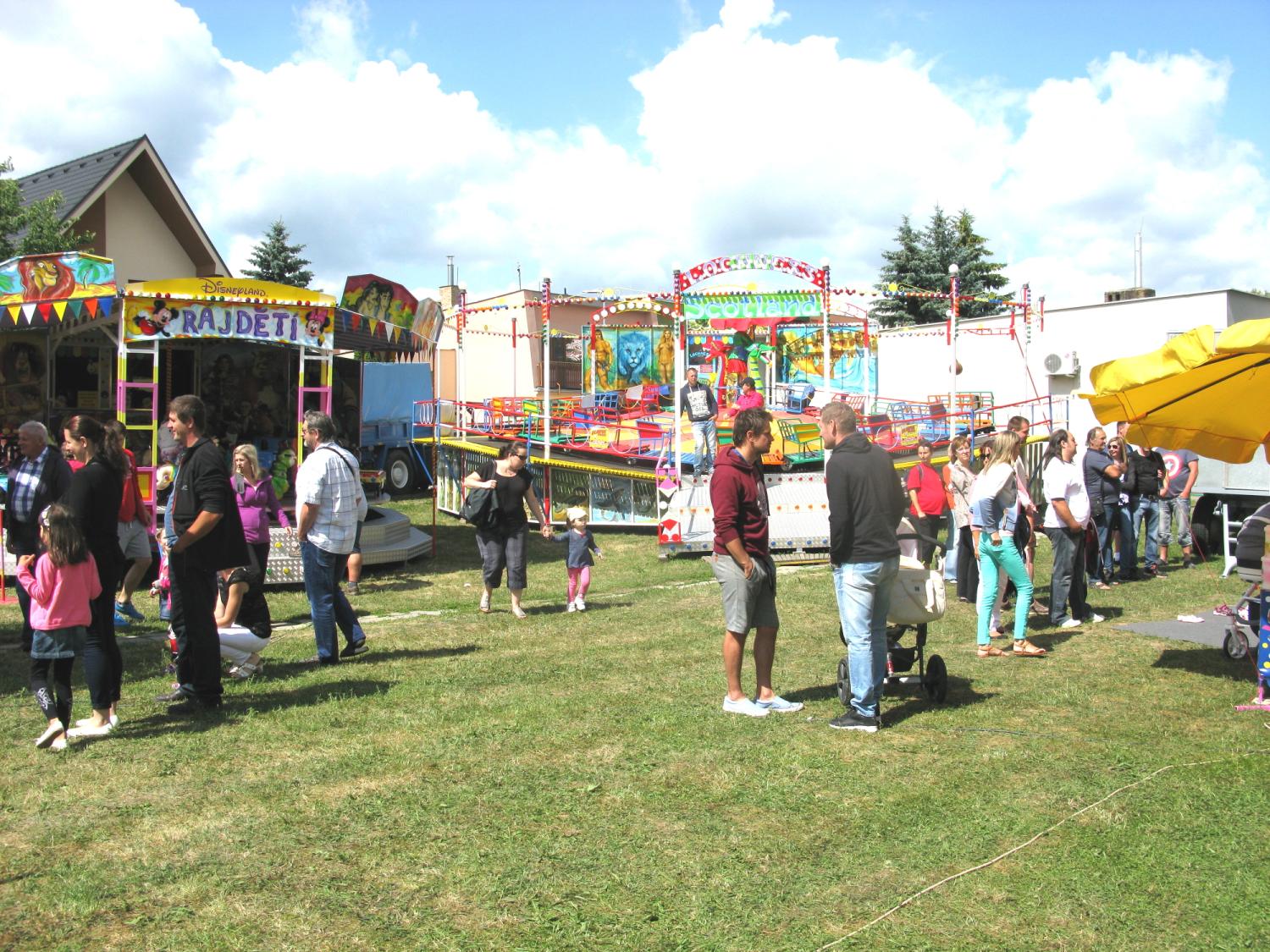 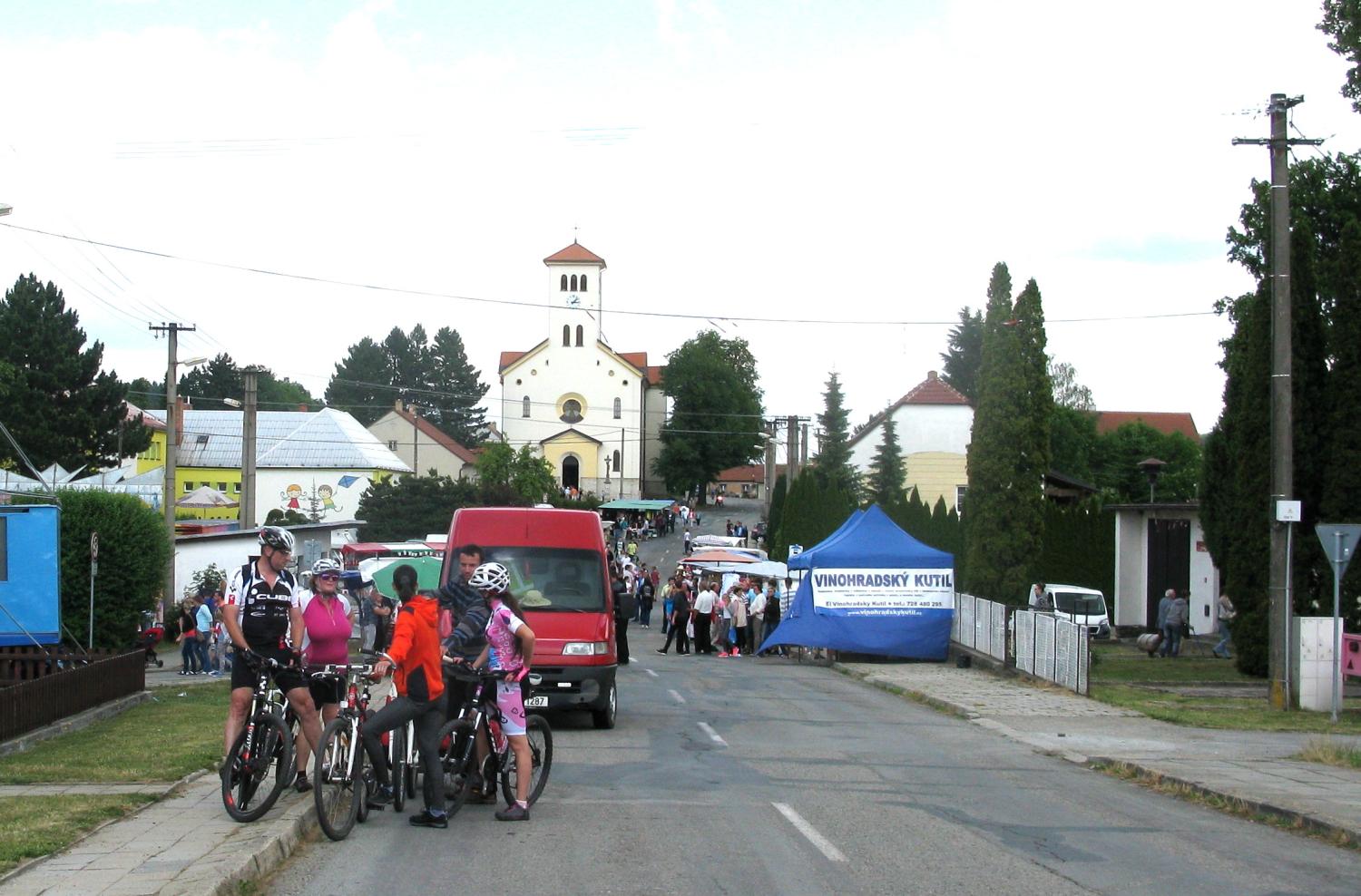 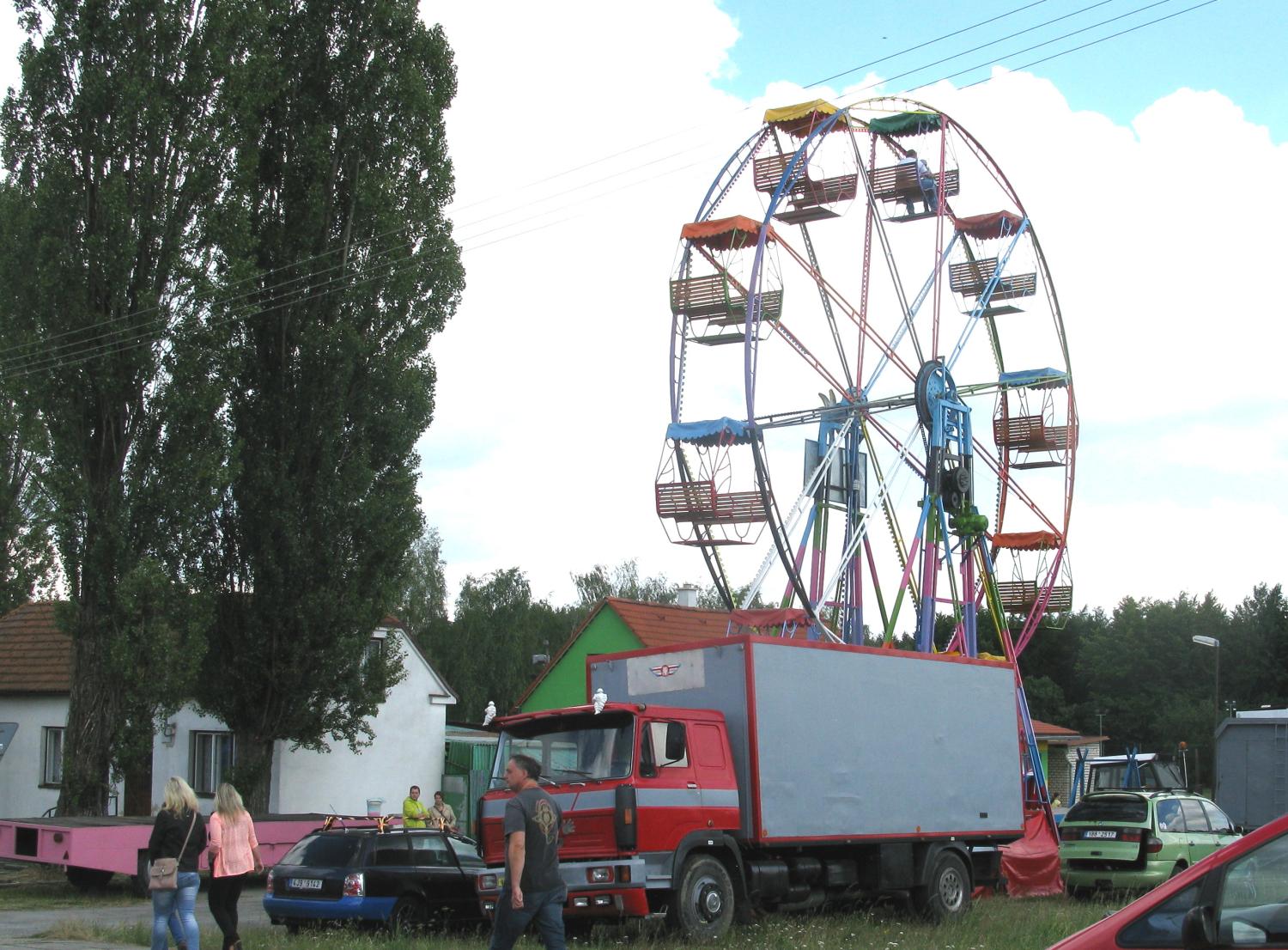 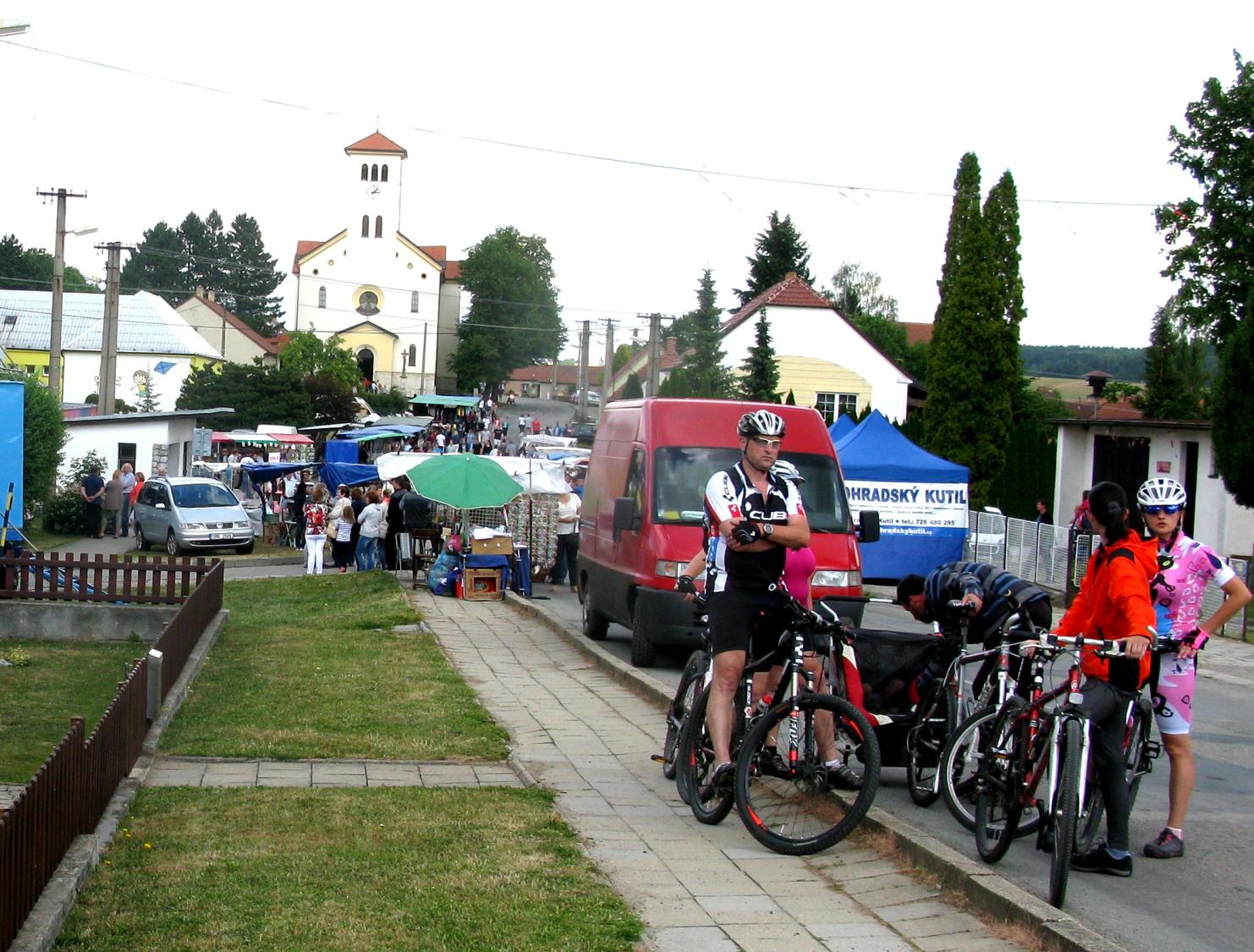 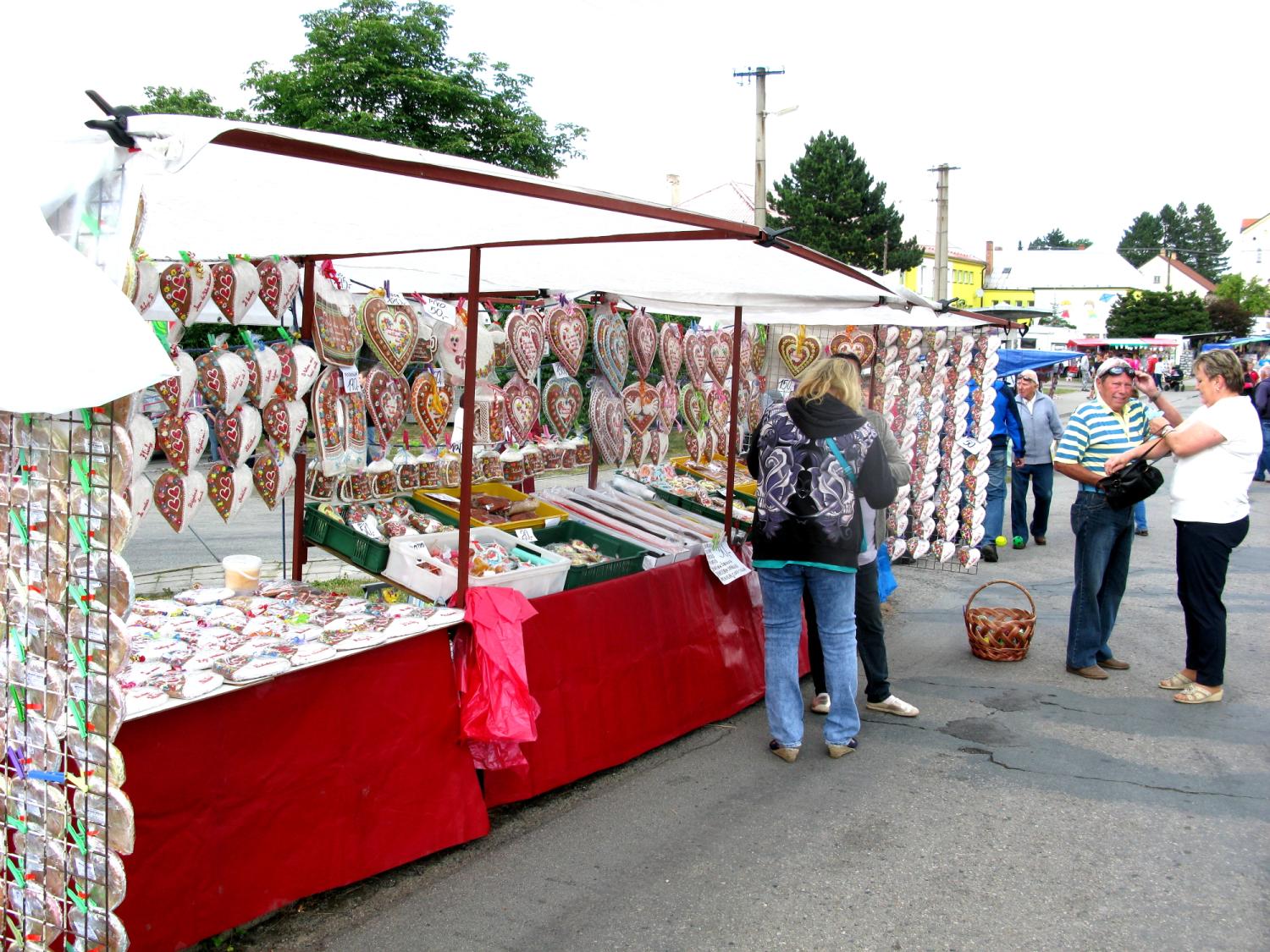 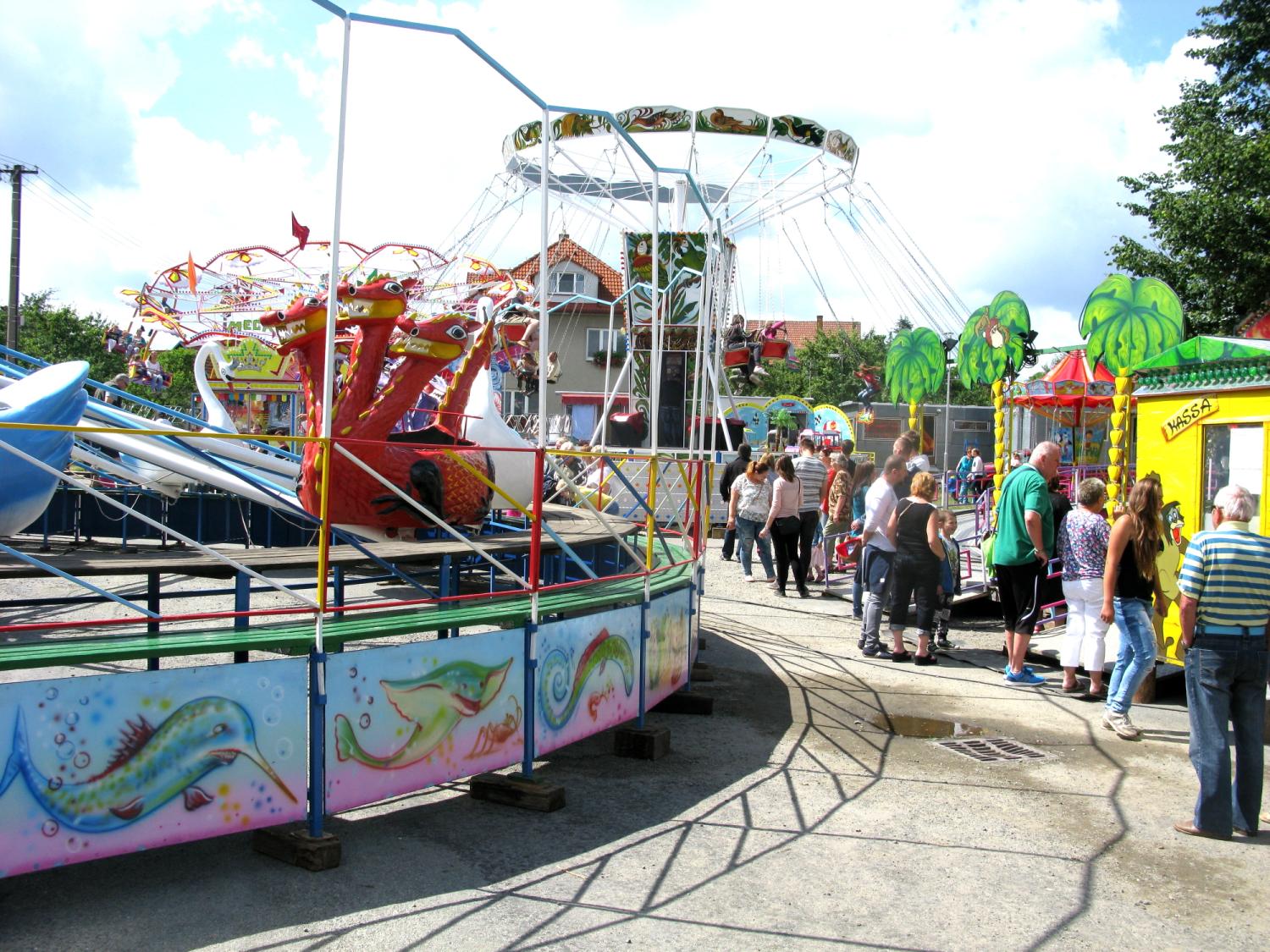 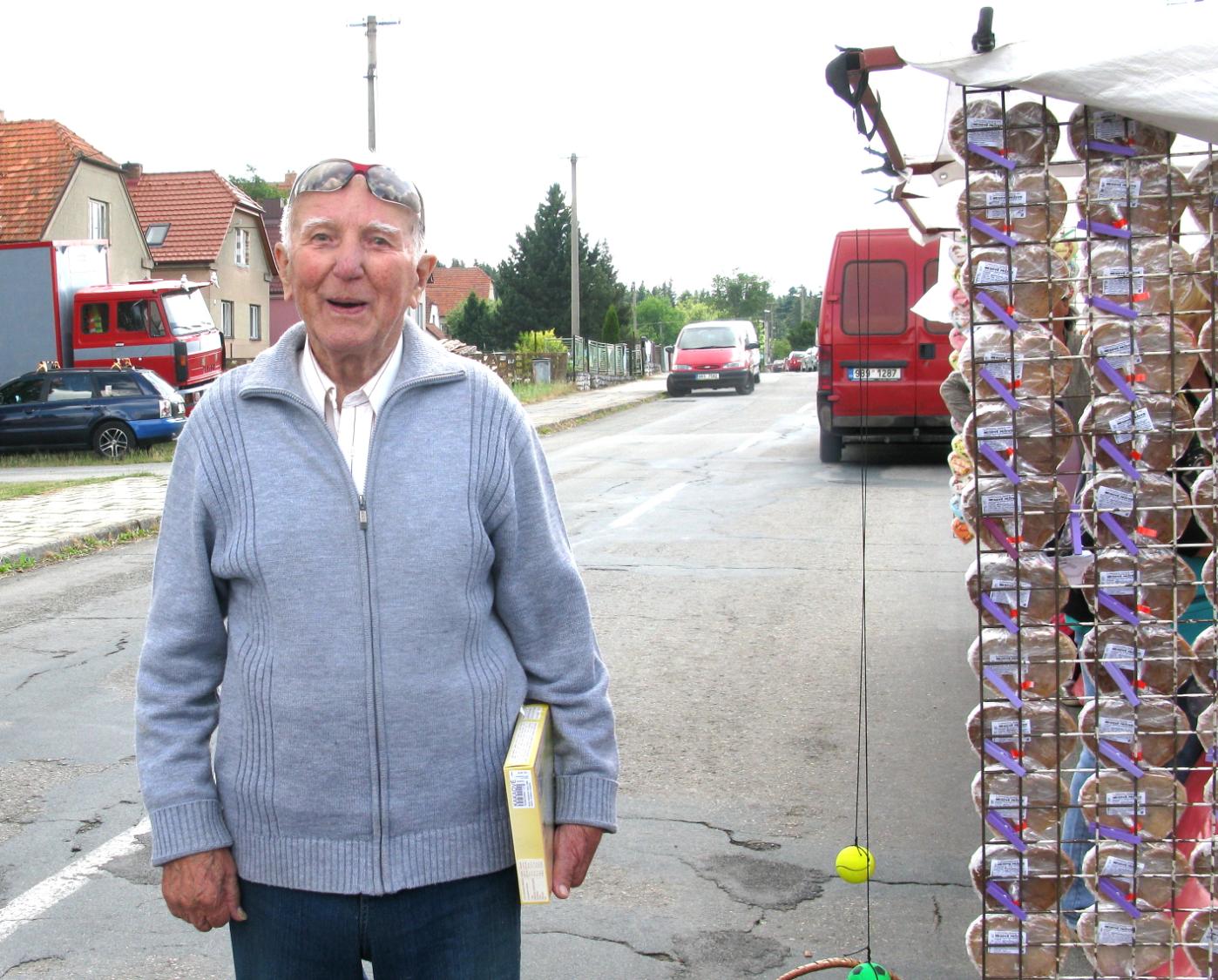 Můj kamarád, „Dolfa Tajemník,“ pod jiným jménem ho ve Vysočanech neznají, i ve svých 97 létech, jak vidíte čilý, si přišel pouť prohlédnout a něco málo koupit.
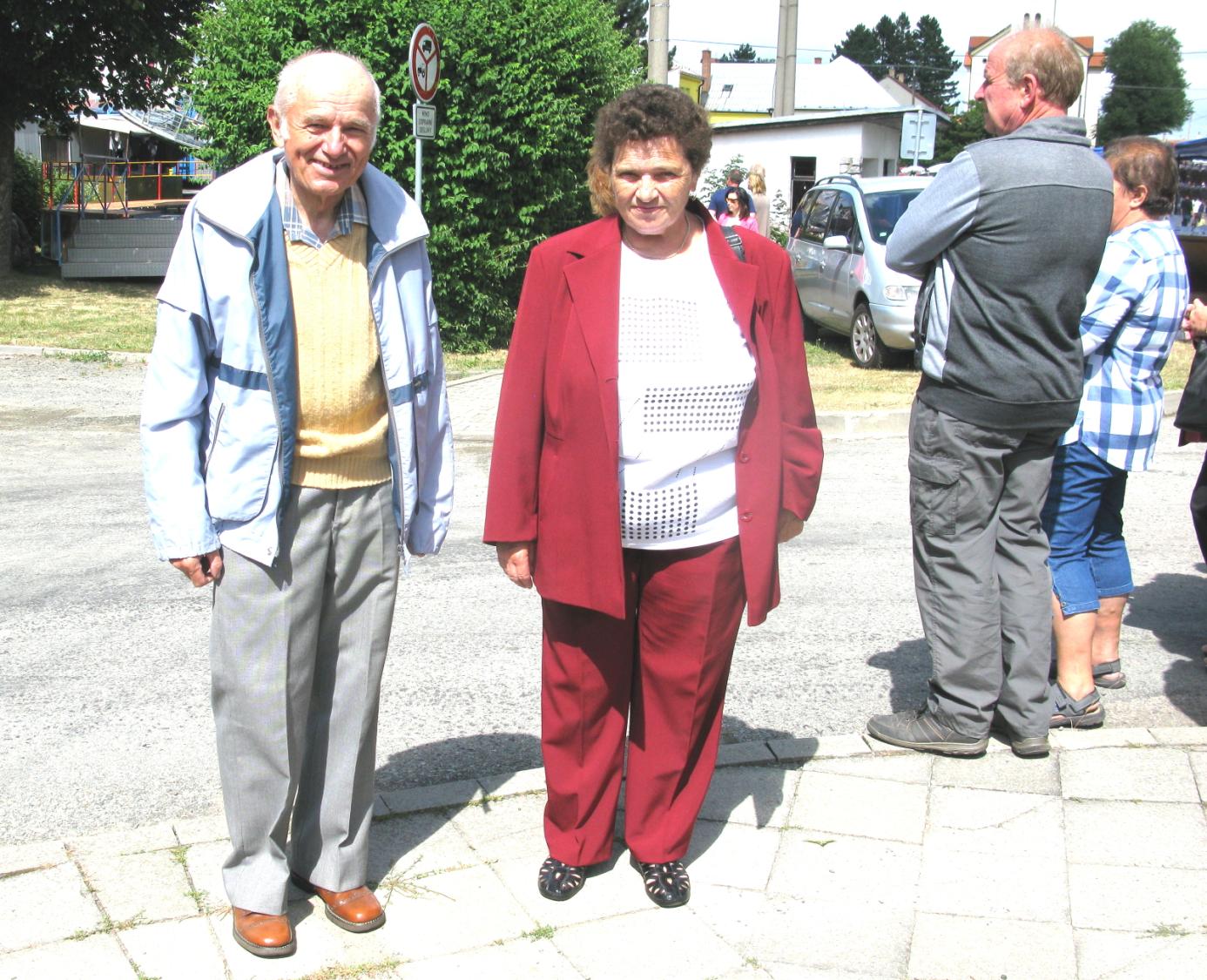 Také můj dlouholetý spolupracovník z Metry Blansko přišel na naši pouť. Manželku má z Molenburku, má tady rodinu, tak se musel  prijít z toho Holštýna také podívat.
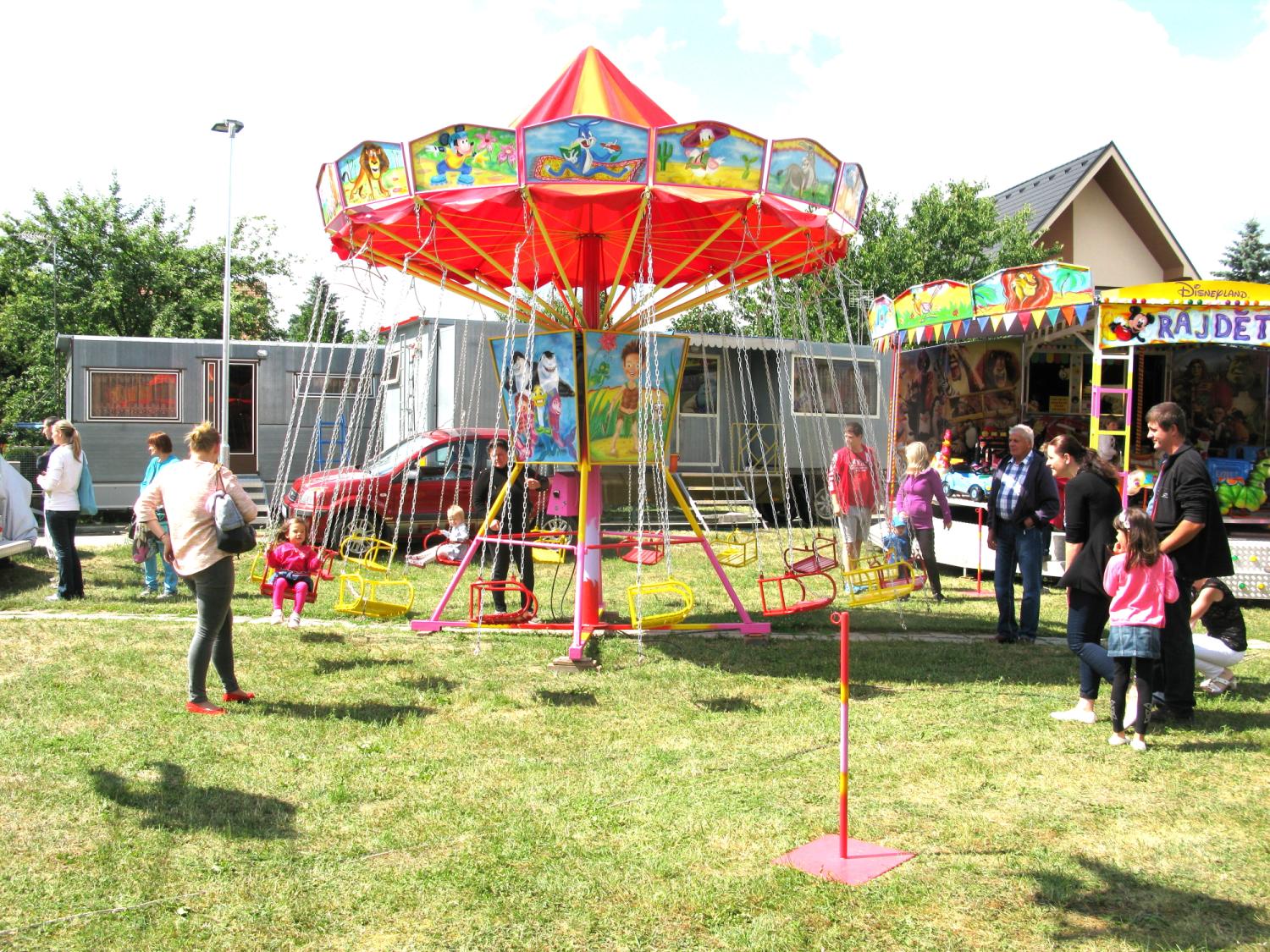 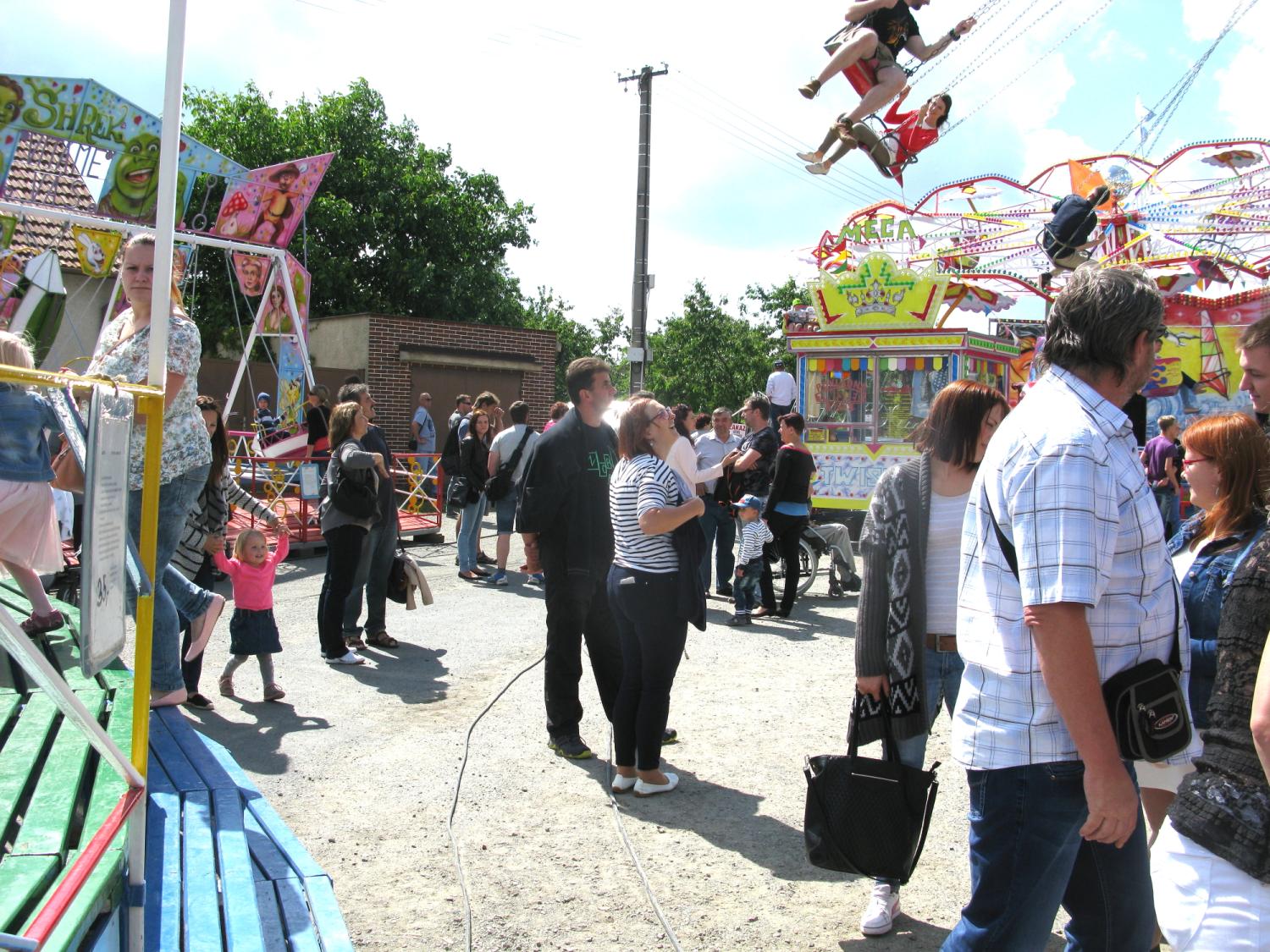 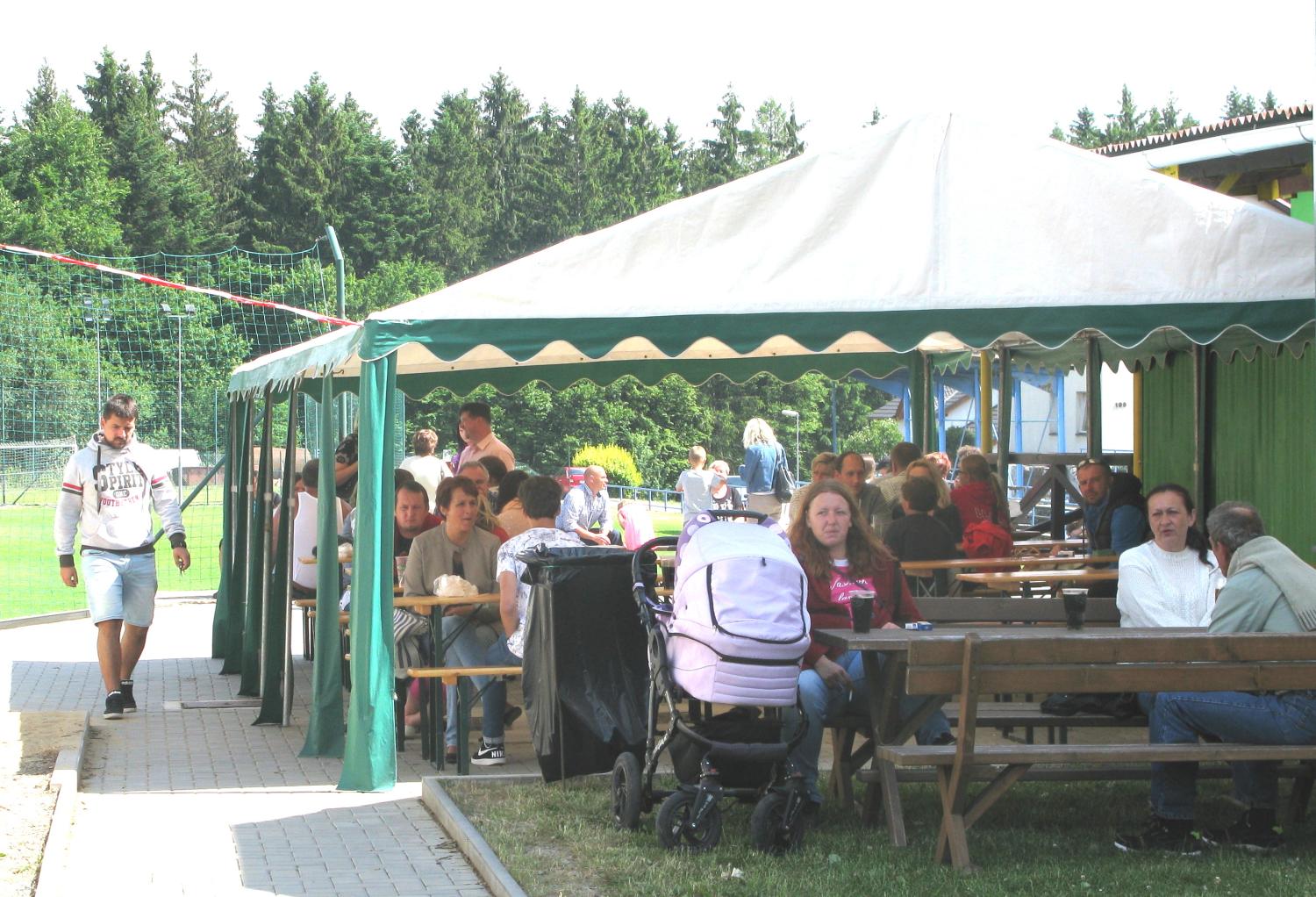 Pod plechem a jeho okolím bylo také plno. Já se bohužel jako v dřívějších létech, přijít na pivo již letos neodvážíl. Snad za rok. A.J.